This slide was
a material for the “Reading PLDI Papers (PLDIr)” study group

written by  Kazuhiro Inaba ( www.kmonos.net ), under my own understanding of the papers published at PLDI
So, it may include many mistakes etc

For your correct  understanding, please consult the original paper and/or the authors’ presentation slide!
k.inaba (稲葉 一浩), reading:
PLDIr #13Jun 30, 2010

paper written by J. Baker and W. C. Hsieh (PLDI 2002)
Maya: Multi-Dispatch Syntax Extension in Java
要するにJava用マクロシステム
たとえばこんな拡張構文が作れます



こう展開される
use EForEach;
h.keys().foreach( String s ) {
  System.err.println(s + “->” h.get(s));}
for(Enumeration e$ = h.keys();          e$.hasMoreElements(); ) {
  String s;
  s = (String) e$.nextElement();
  System.err.println(s + “->” + h.get(s));
}
どんな風に記述するか？
h.keys().foreach( String s ) {
  System.err.println(s + “->” h.get(s));}
例題：

まず宣言




Statement  ::=     MethodName  ‘(‘  Formal  ‘)’  BlockStmts
という構文を増やします！と宣言
（※ 下線部はMayaの予約語）
abstract Statement syntax(
  MethodName(Formal) lazy(BraceTree, BlockStmts)
);
名前をつけて、useでlexical scopeに選択的導入可能
実装の本体
Statement syntax EForEach (   Expression:Enumeration  enumExp
   \. foreach (Formal var)
   lazy(BraceTree, BlockStmts) body
){
   final StrictTypeName castType =
     StrictTypeName.make(var.getType());
   return new Statement {
     for(Enumeration e = $enumExp;
         e.hasMoreElements(); ) {
        $(DeclStmt.make(var))
        $(Reference.makeExpr(var.getLocation()))
          = ($castType) e.nextElement();
        $body
     }
   };}
「Enumeration型の式」
など、型に基づく条件
型検査とparseのフェーズを混ぜるlazy-parse機能
コードテンプレート
(Lispの準クォート)
“衛生的な”変数名
for(Enumeration e$ = h.keys();          e$.hasMoreElements(); ) {
  String s;
  s = (String) e$.nextElement();
  System.err.println(s + “->” + h.get(s));
}
特徴・評価
Java用マクロシステム
http://www.cs.utah.edu/~jbaker/maya/
識別子や型情報を使った、適用条件の制御
ASTオブジェクトに対する総称関数(マルチメソッド)として実現
Lazy parsing/typechecking
Lexical Scopeで拡張を入れたり出したり可能
準クォートによる、書きやすいAST生成
MultiJava (Java + マルチメソッド) を2500行程度で実装できたとのこと
class D extends C
{ int m(C   c) { return 0; }
  int m(C@D c) { return 1; } }
k.inaba (稲葉 一浩), reading:
PLDIr #13Jun 30, 2010

paper written by O. Lhoták and L. Hendren (PLDI 2004)
Jedd: A BDD-based Relational Extension of Java
BDD (二分決定図) とは
これがBDD
Bool n から Bool への関数の効率的な表現(下図はWikipediaから引用)





プログラム解析などで重要なデータ構造
and, or を始め論理演算が 効率的に実現される
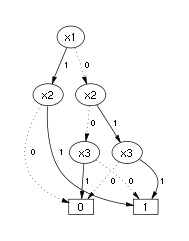 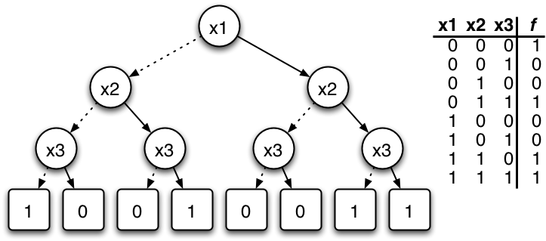 Jedd とは
BDD を組み込みの言語機能として持つJava を拡張した言語
生のBDDをそのまま見せても使いにくいのでリレーショナルＤＢ風味の使い勝手を提供

RDB					BDD
イメージ図
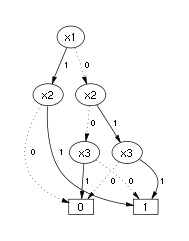 f(0,0,0,0,0,0) = 1
f(0,1,0,0,1,1) = 1
f( それ以外  ) = 0    という関数
Baker=00,   Lhoták = 01
Maya=000, Jedd=001
2002=0,        2004=1    とする（十分なサイズのビット列割り当てはJeddが上手いことやる）
使用例：仮想関数呼出の実体解決
<rectype, signature, tgttype, method> answer = 0B;

void resolve( <type,    signature> receiverTypes,              <subtype, supertype> extend          ){
  <rectype, signature, tgttype> toResolve =      (type=>rectype tgttype) receiverTypes;
   do {
        <rectype, signature, tgttype, method>
          resolved = toResolve{tgttype, signagure}                      >< declaresMethod{type, signature};
        answer    |= resolved;
        toResolve -= (method=>) resolved;
        toResolve  = (supertype=>tgttype)            (toResolve{tgttype} <> extend{subtype});
   } while( toResolve != 0B );}
receiverTypes
extend
declaresMethod
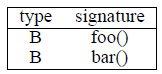 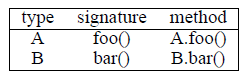 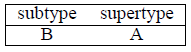 <rectype, signature, tgttype, method> answer = 0B;

void resolve( <type,    signature> receiverTypes,              <subtype, supertype> extend       ){
  <rectype, signature, tgttype> toResolve =      (type=>rectype tgttype) receiverTypes;
   do {
      <rectype, signature, tgttype, method>
        resolved = toResolve{tgttype, signagure}                    >< declaresMethod{type, signature};


      answer    |= resolved;
      toResolve -= (method=>) resolved;

      toResolve  = (supertype=>tgttype)          (toResolve{tgttype} <> extend{subtype});
   } while( toResolve != 0B );}
=> は、改名兼コピー兼射影
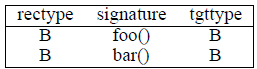 ジョイン
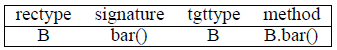 射影 して 差演算
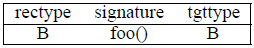 合成して改名
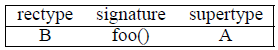 特徴・評価
BDDを手軽に使うためのRDB風Java拡張
http://www.sable.mcgill.ca/jedd/
バックエンドのBDDは外部libを用いる
便利な機能いろいろ
意味のあるデータ名から01列へのエンコード
”型”が合ってることの静的検査
join や合成など、高度な演算のサポート
変数ドメインの分割や並び順の最適化(SATソルバを使用)・プロファイラの提供
手書きC++と比べてpoints-to-analysis で0.5～4%のオーバーヘッド
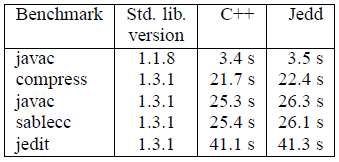